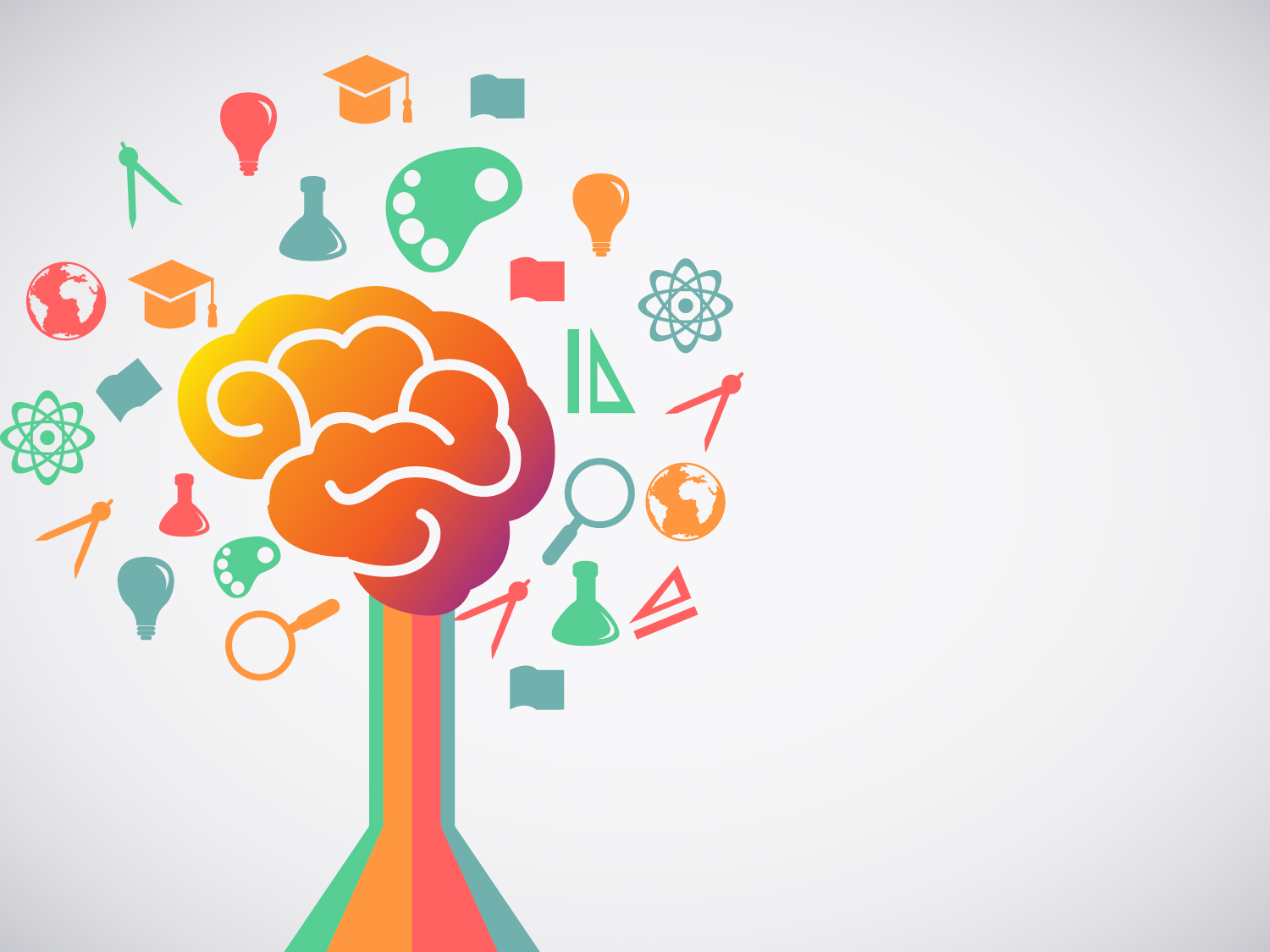 ГЕНДЕРНА ЛІНГВІСТИКА
Викладачка – Світлана Климович
Специфіка відображення гендеру в мові
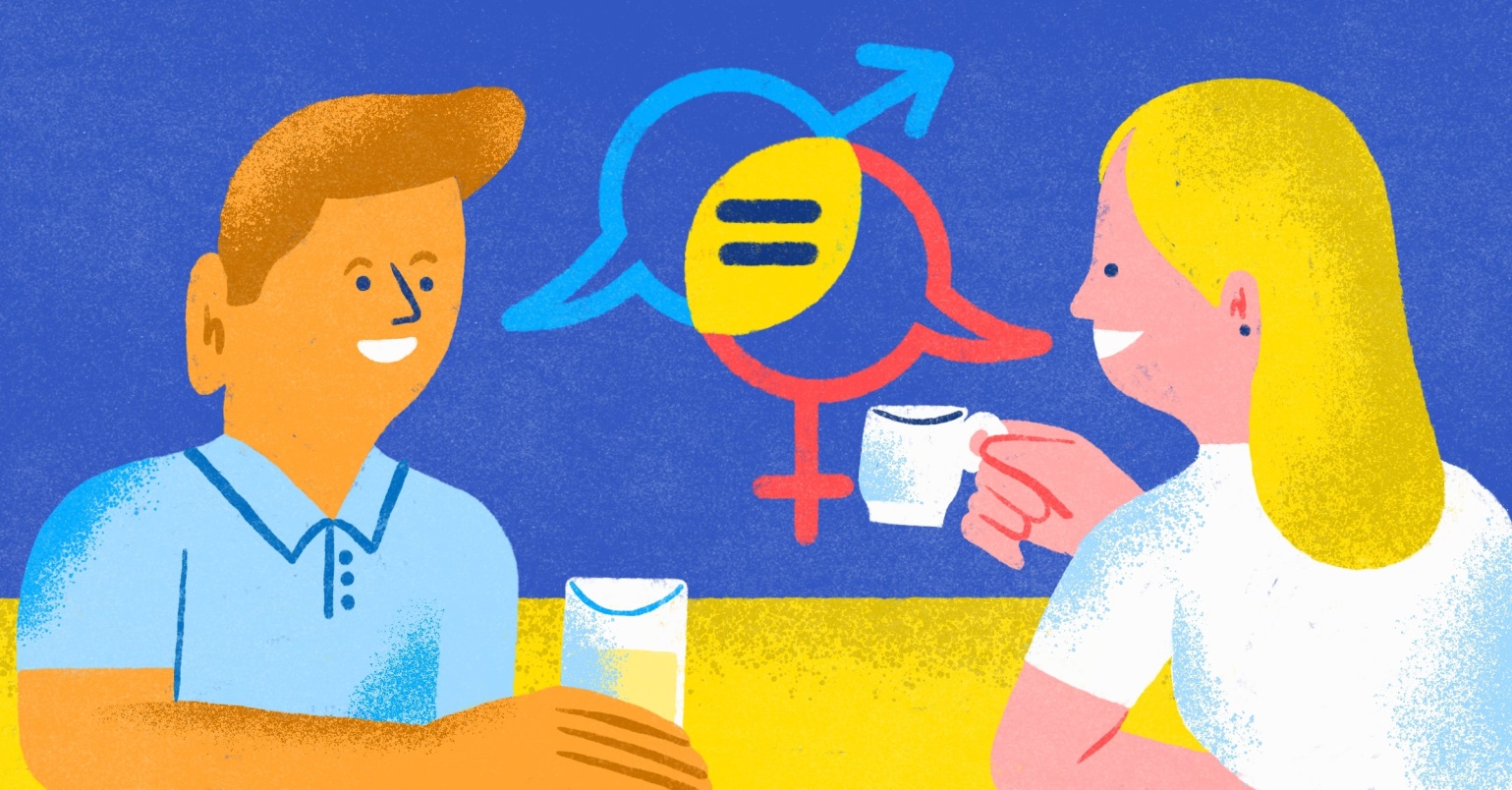 Особливості чоловічого та жіночого мовлення
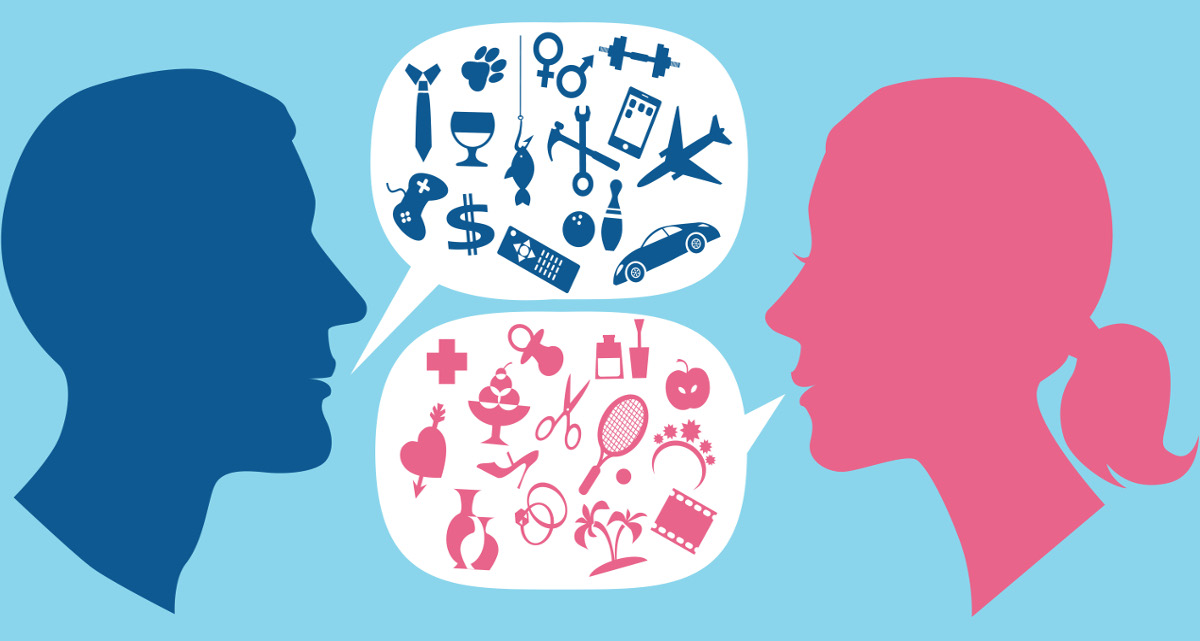 Аналіз гендерної ідентичності представників обох статей та специфіка її репрезентації в мові
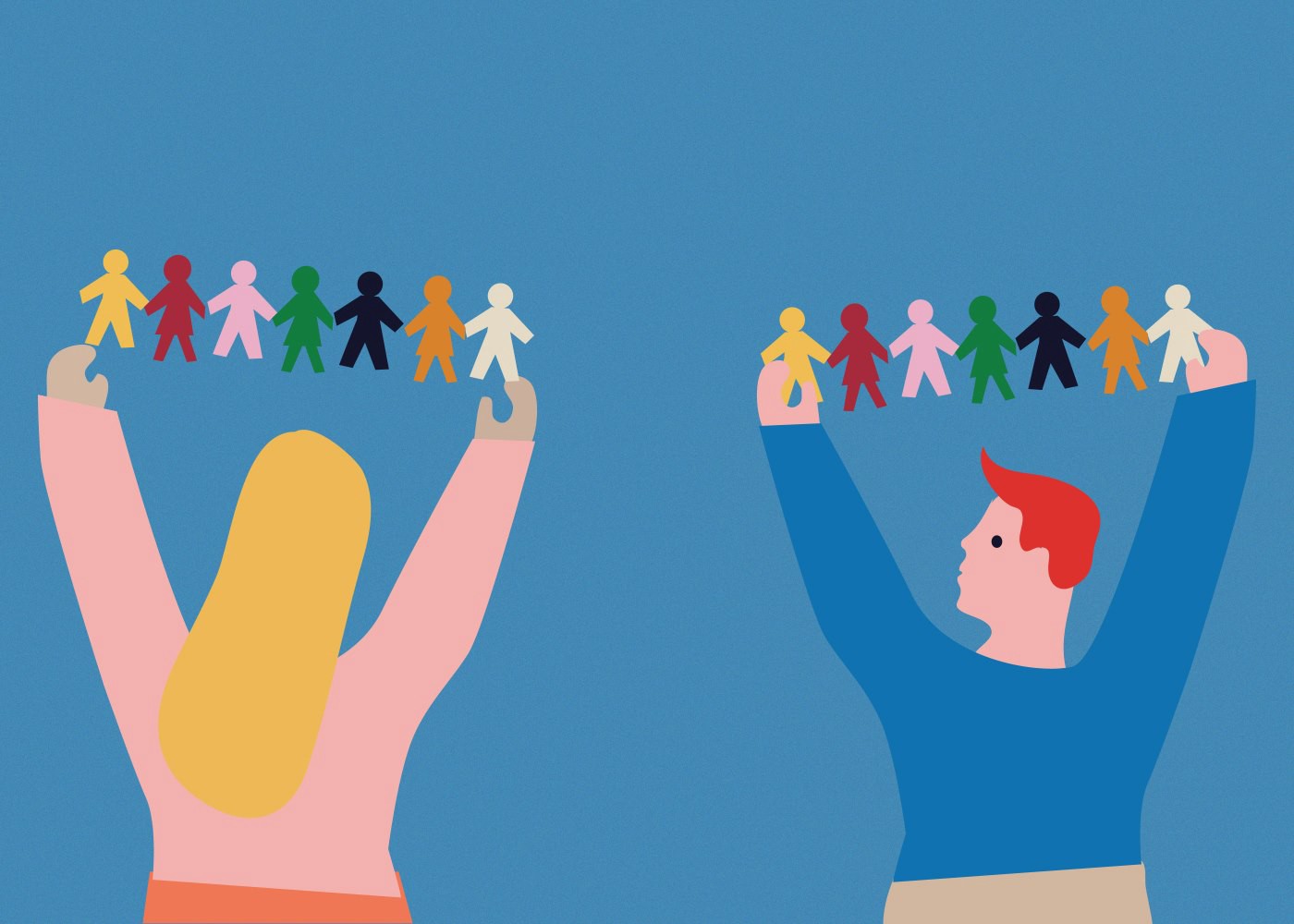 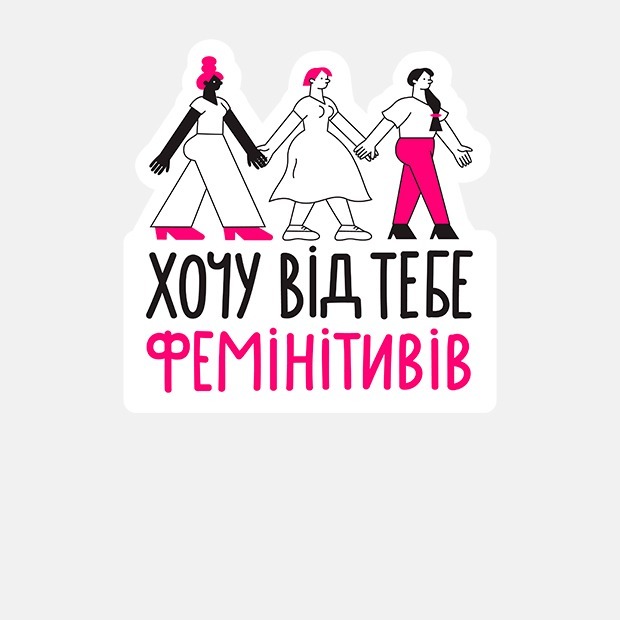 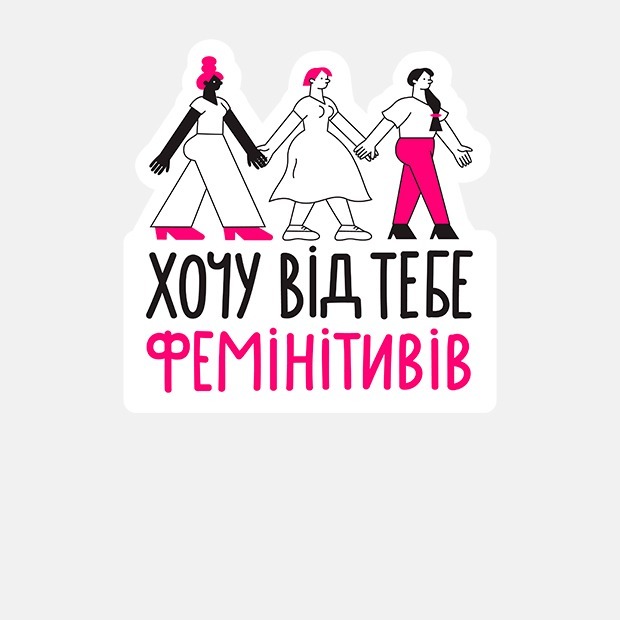 Наша мета:
узагальнити інформацію з гендерної проблематики; 
опрацювати загальнонаукові питання статусу гендеру, його соціокультурну природу; 
визначити прояви мовного андроцентризму; 
охарактеризувати способи творення фемінітивів в українській мові та вироблення адекватного сучасного жіночого назовництва.
Практичні завдання майбутнього фахівця:
володіти засобами та способами мовної ідентифікації жінки; 
визначати гендерні стереотипи у структурі мовної свідомості українців; 
аналізувати вербалізацію мовних портретів чоловіків і жінок у сучасному українському художньому та публіцистичному дискурсі; 
розуміти особливостей вербальної та невербальної комунікативної поведінки чоловіків і жінок; 
знати лексичні презентації фемінного й маскулінного в українських пареміях і фразеологізмах.
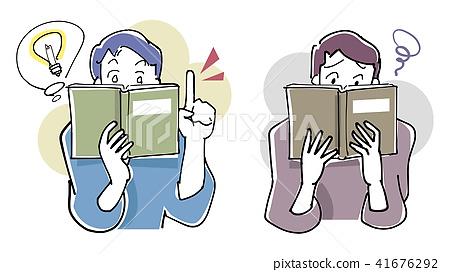 Дисципліна «Гендерна лінгвістика» допоможе майбутньому фахівцю:
застосовувати набуті знання в практичних ситуаціях;
усвідомлювати закономірності  та сутність основних напрямів дослідження лінгвістичної гендерології;
обирати оптимальні методи та самостійно здійснювати дослідження гендерних стереотипів;
працювати  з  мультимовним  матеріалом  як  передумовою можливого  прогнозування  і  вирішення  комунікативних  конфліктів; 
передбачати та вибудовувати структуру гендерно зорієнтованого дослідження.
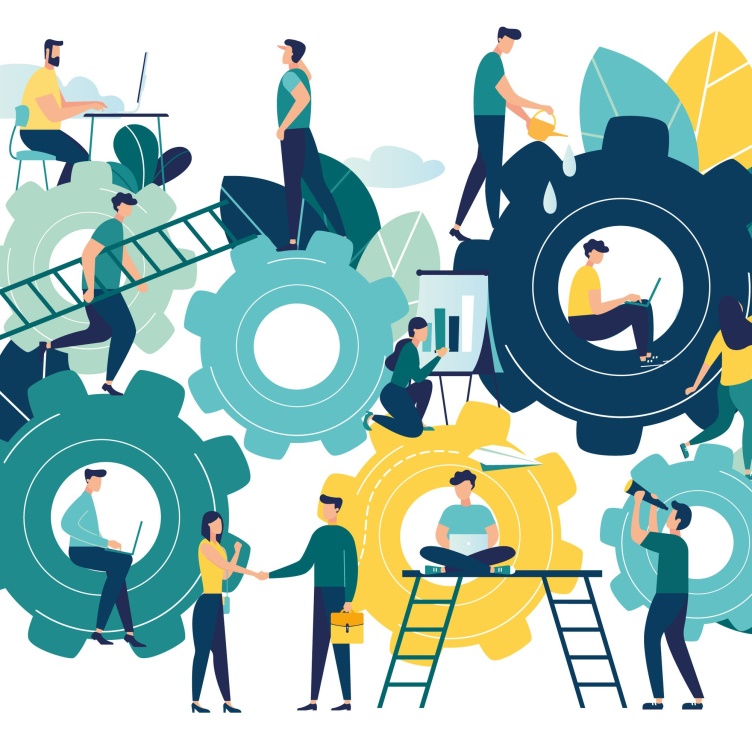